Les jeudis de la pédiatrie
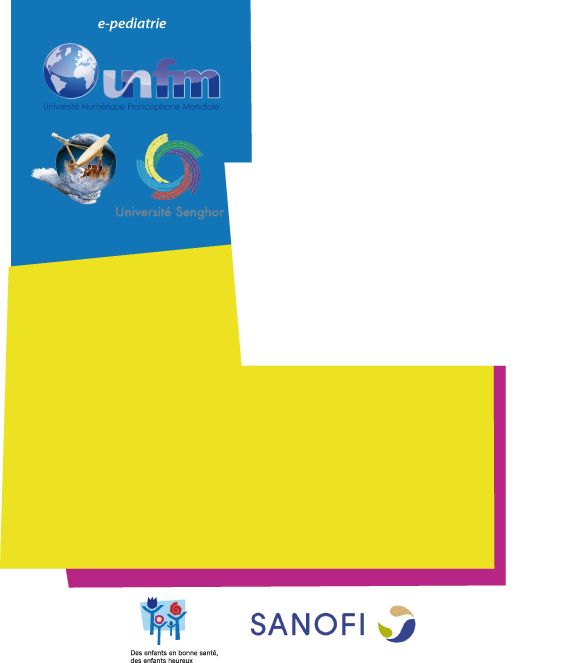 Session … 14 MARS 2019 :         

Heure…………………12H00 (GMT)

Lieu……………………………….….

Salle………………………………….
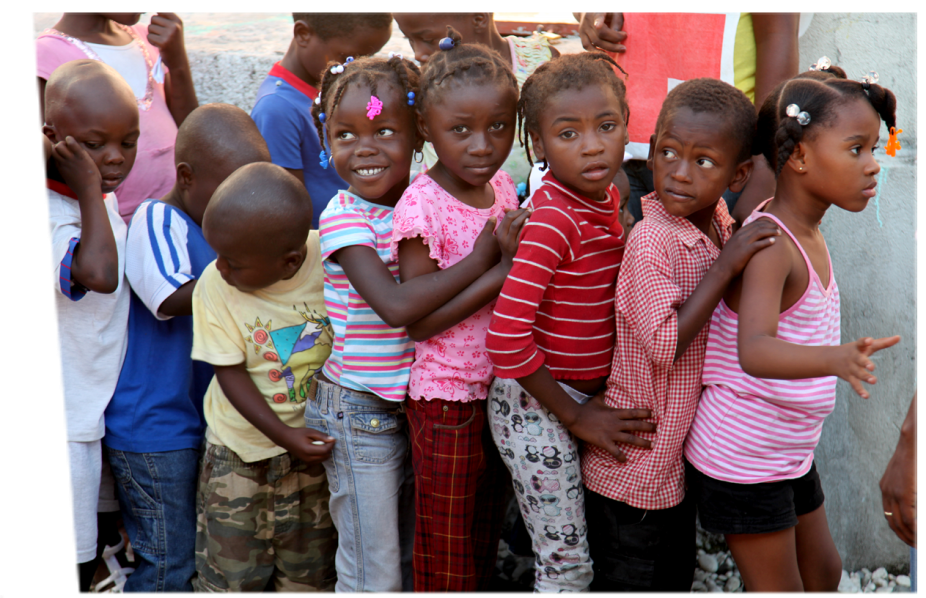 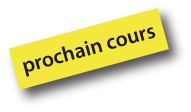 « Diversification 
alimentaire »

Dr Karamoko SACKO, Pédiatre CHU Gabriel Touré, Bamako - Mali